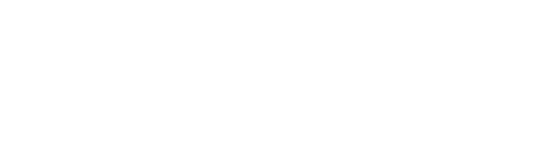 HELP US KEEP ABERGAVENNY
BLOOM	GOLD!
Abergavenny in Bloom is just around the corner and we need your help to retain our
GOLD status!
Support the town’s vibrant display by ordering a hanging basket for your business. Each basket costs £99, which includes watering and maintenance throughout the season.
Thanks to the generous support of Abergavenny Town Council, you’ll receive £50 off your first basket, bringing the cost down to just £49!
No space for a basket? No problem!
There are plenty of other ways to get involved, from sponsorship to volunteering hours with the community gardening team. Just get in touch, we’d love to hear from you!
To take part, please fill out the form below:
Number of Hanging Baskets Required:

Business Name:

Contact Name:
Address:
Contact Email:
Contact Tel No:

Please return your completed form to admin@abergavennytowncouncil.gov.uk Let’s come together to keep Abergavenny blooming beautifully!